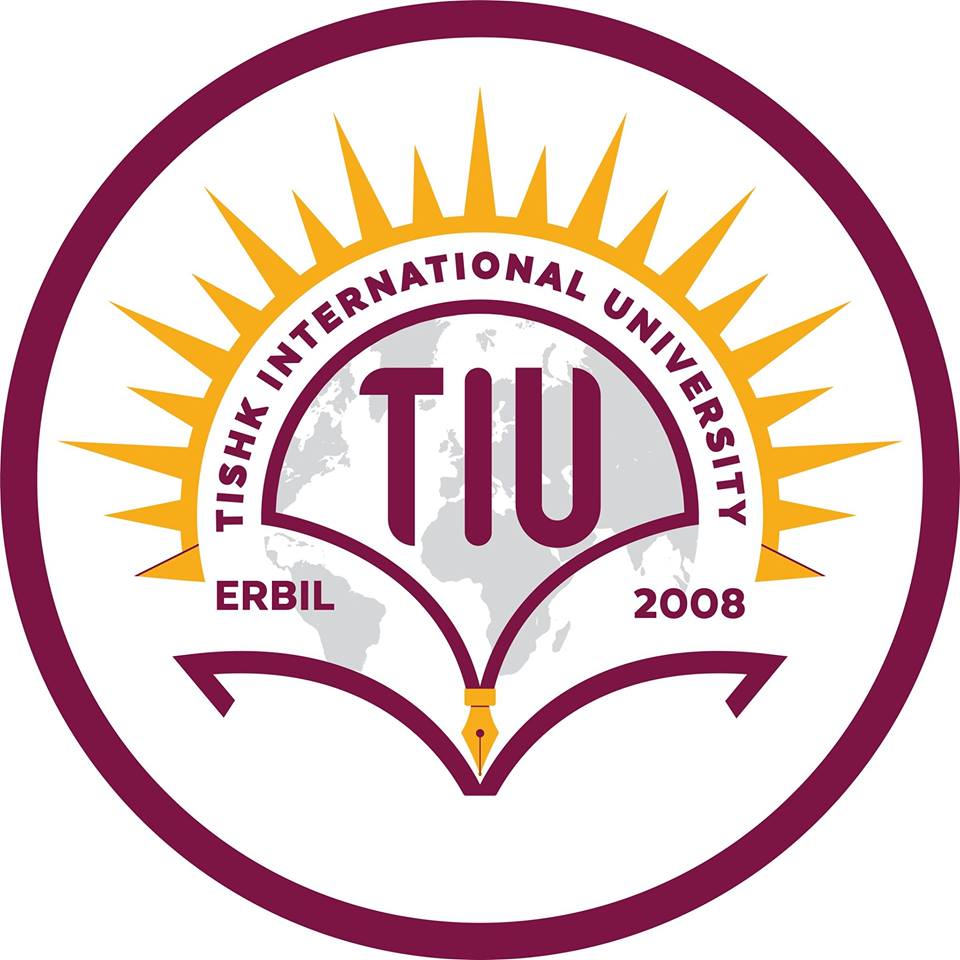 Sample CollectionMrs:Sara Redar YasseenMedical Microbiologist
Objective:
At the end of the section students must learn :

What is Sample Collection?

Principles of sample collection

Common types of sample

Labeling of samples

Benefit of transport media with examples

Criteria for rejecting samples
What is Sample Collection?
Specimen collection is the process of obtaining tissue or fluids for laboratory analysis or near-patient testing. It is often a first step in determining diagnosis and treatment. The process must minimise health and safety risk to all staff handling the sample and the risk of erroneous data/results.
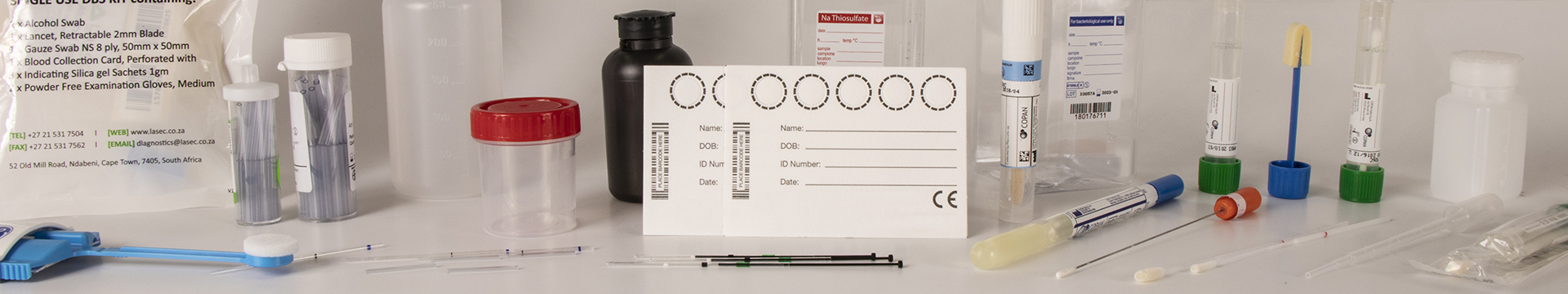 Principles of sample collection
The specimen must be:


Collected at the right time;
Collected in a way that minimizes contamination;
Collected in a manner that reduces risk to all staff (including laboratory staff);
Collected using the correct tools;
Stored/transported appropriately.
Common types of sample
Solid sample:such as hard tissue biopsy,stool,and hair….etc

Liquid sample: such as blood ,urine,diarrhea,csf (cerebro spinal fluid),and seminal fluid…….etc


Swabs :such as (throat swab,nasal swab,cervical,and wound swab …..etc
Labeling of samples
Include: 
Name
Participant ID
Sample type ex: (blood-urine-feces)
Date  of collection
Gender
Age
Recent diet and supplement use
Benefit of transport media with examples
Transport medium is a safe and an appropriate way of carrying the clinical specimens from distances (long or short) for transporting to the lab for examination.
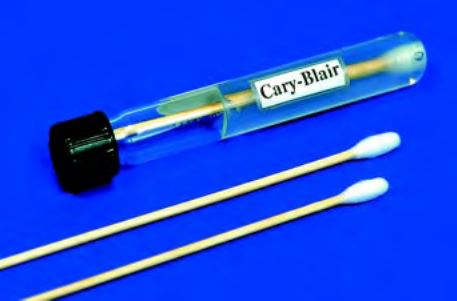 Two important purpose of transport media:
It allows organisms to survive. 
 It does not allow organisms to proliferate.
Examples: 
For bacteria – Cary Blair (Salmonella, Shigella, Vibrio)
For viruses – virus transport media (COVID-19)
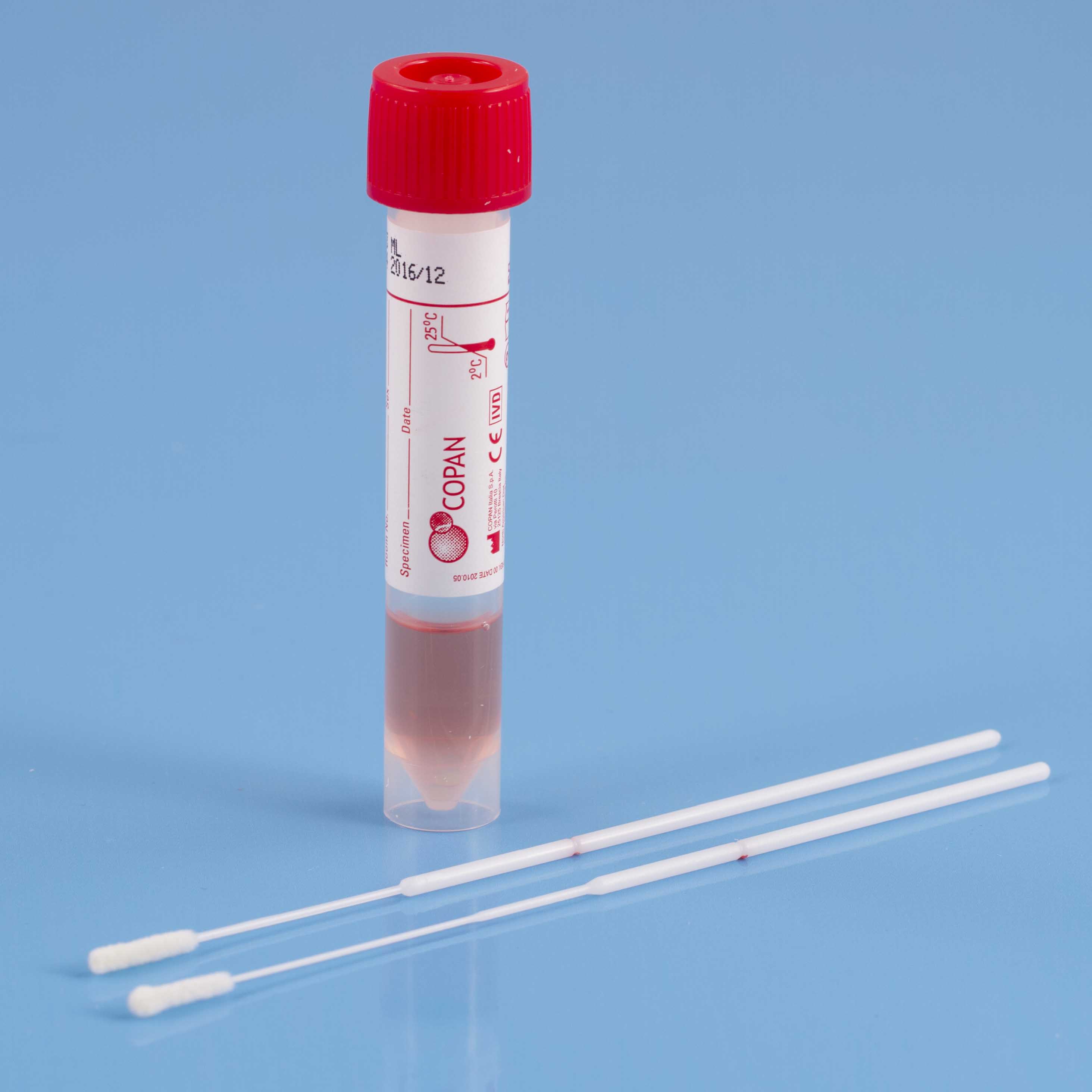 Criteria for rejecting samples
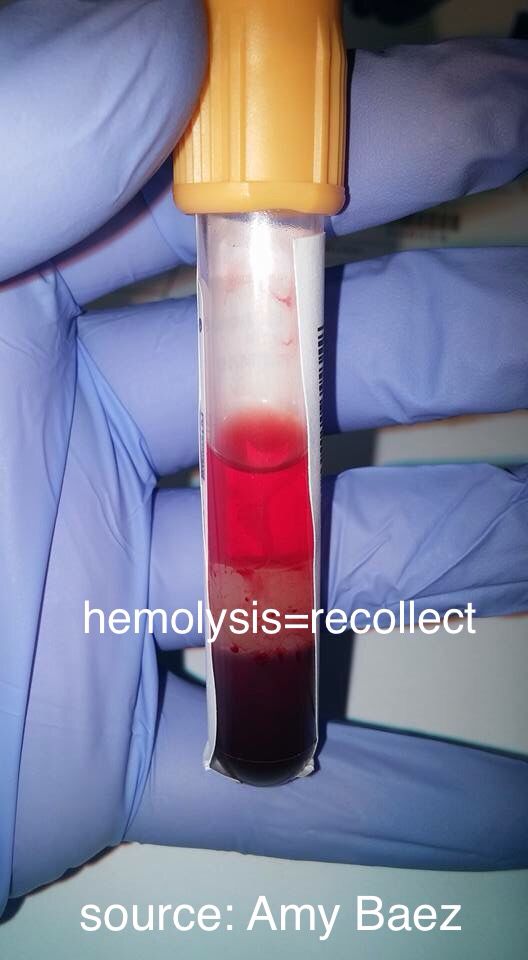 i-Missing or inadequate identification.
ii-Insufficient quantity.
iii-collected in an inappropriate container.
iv-Contamination suspected.
v-Inappropriate transport or storage.
vi-Unknown time delay.
vii-Haemolysed blood sample
Thank you